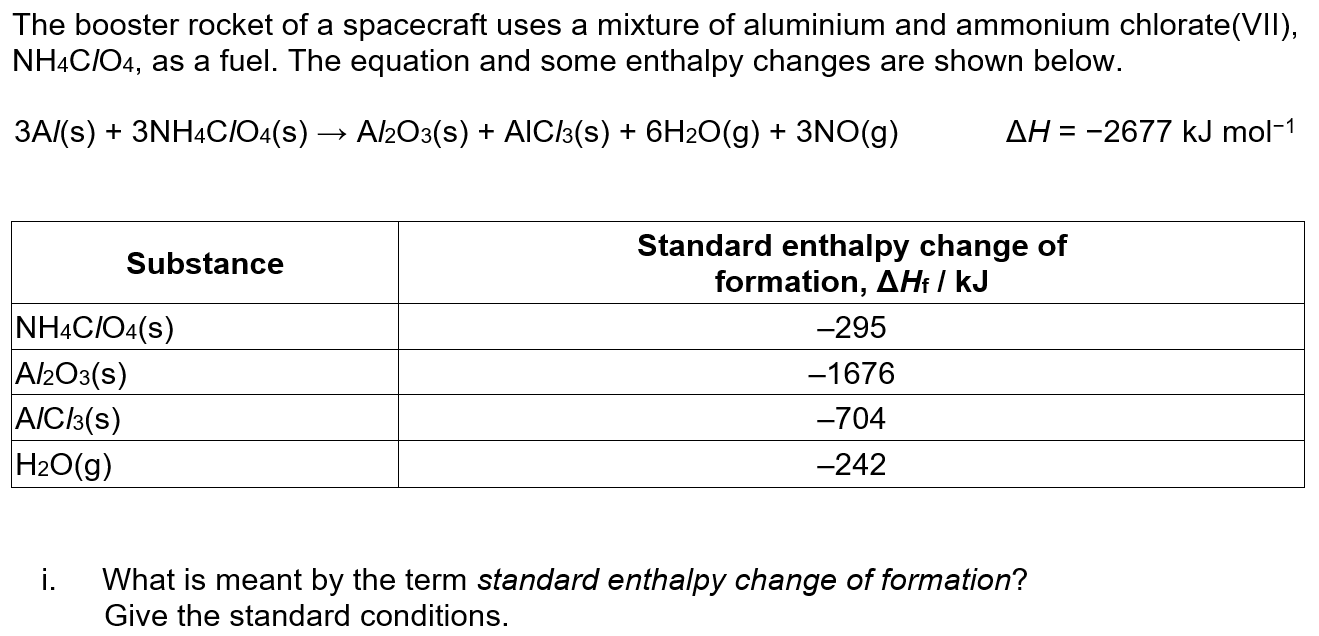 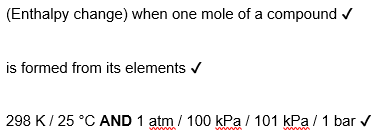 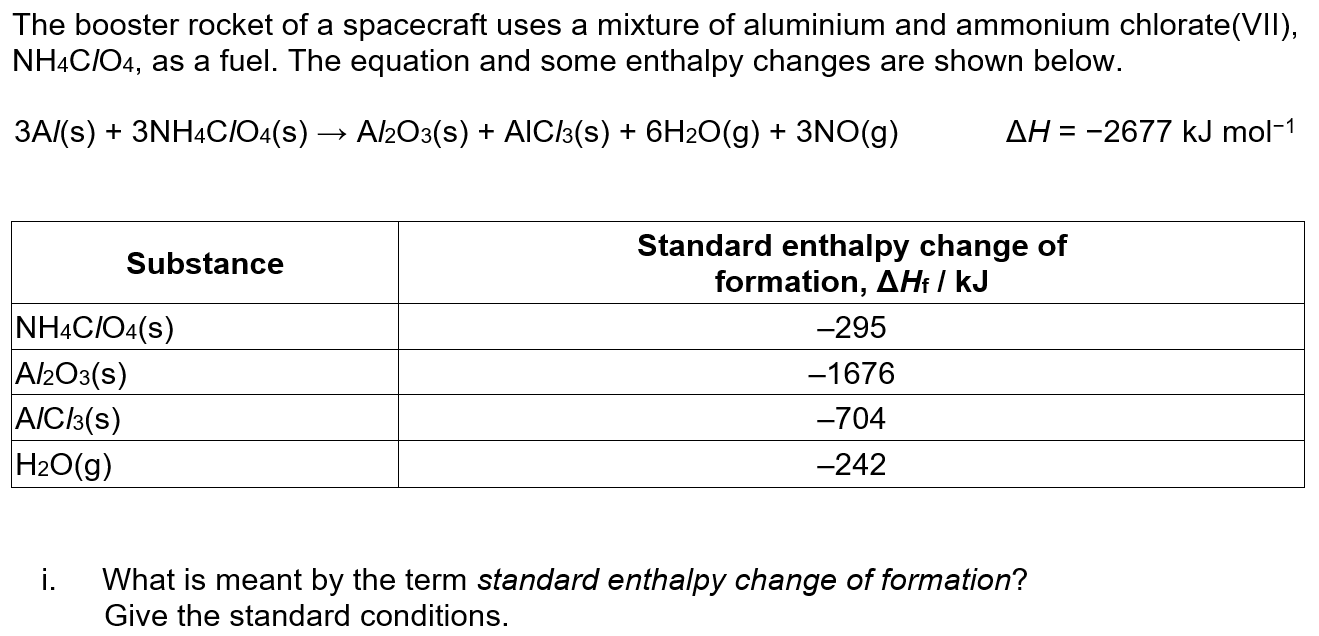 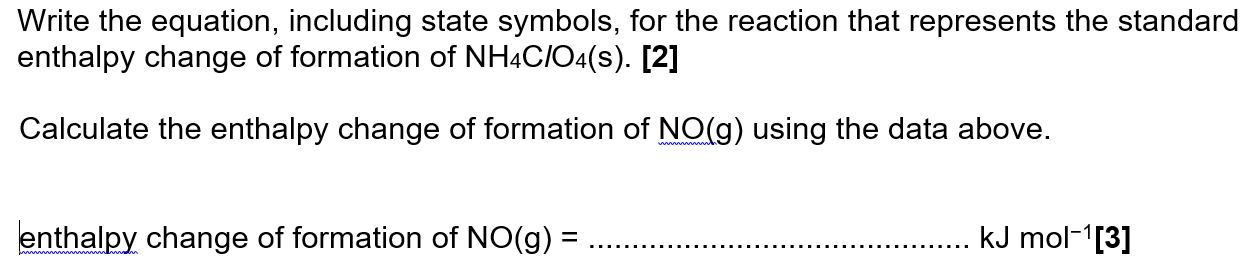 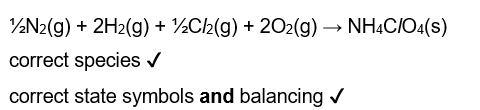 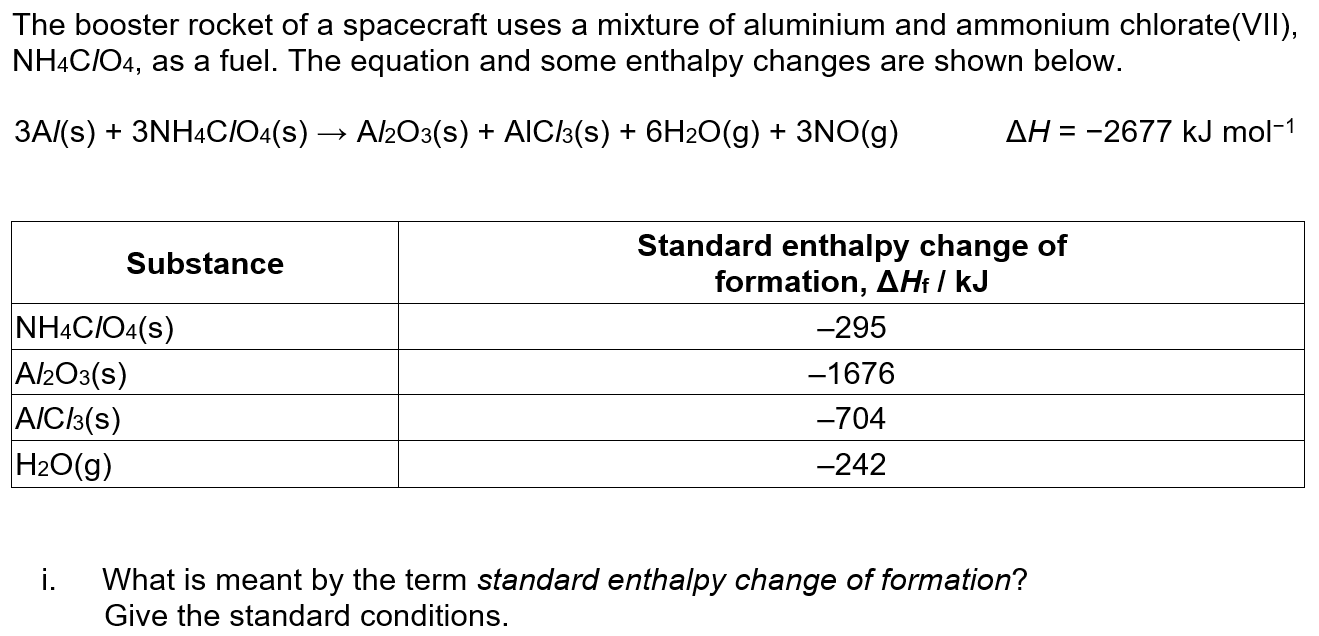 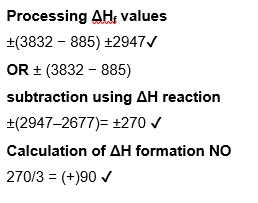 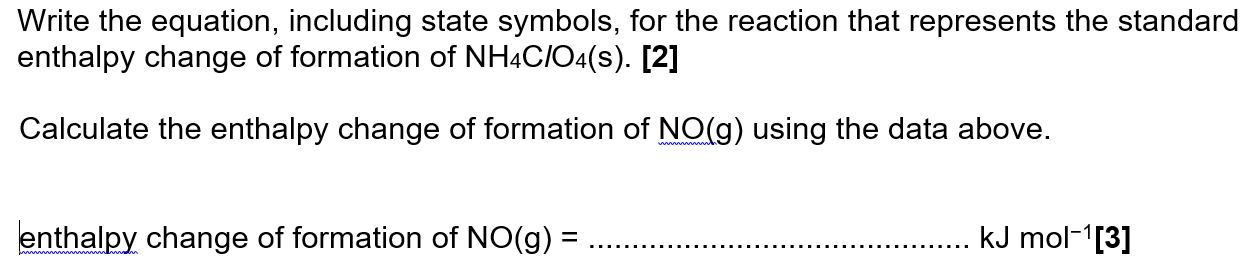 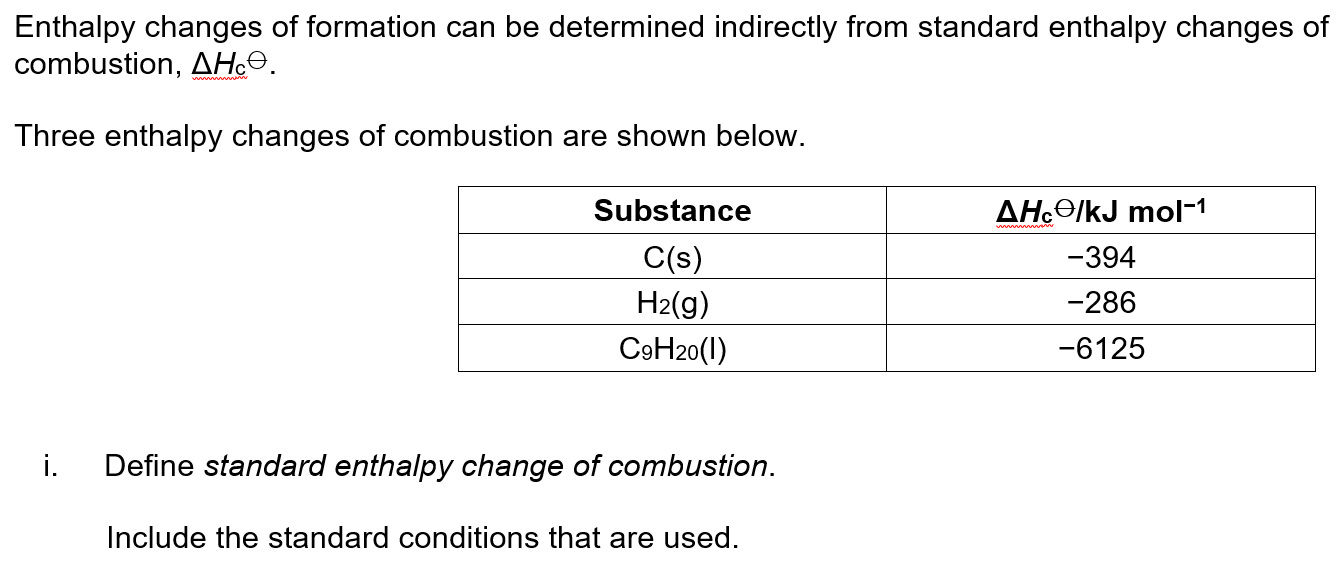 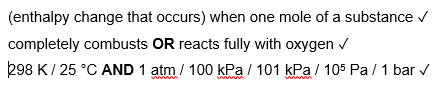 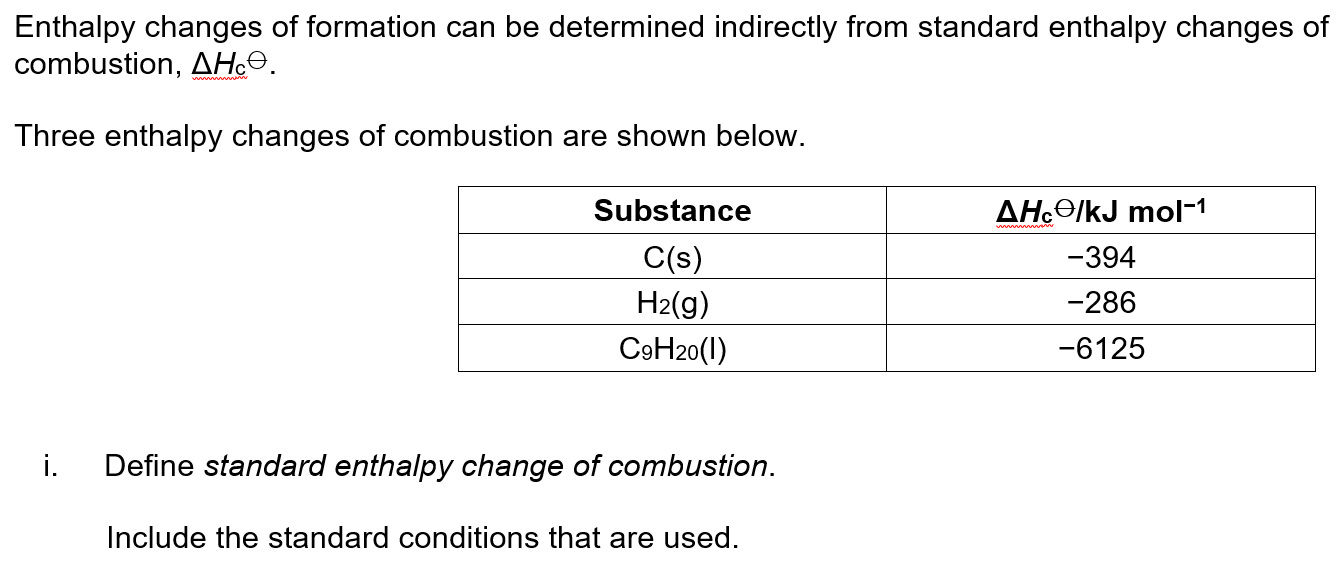 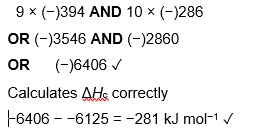 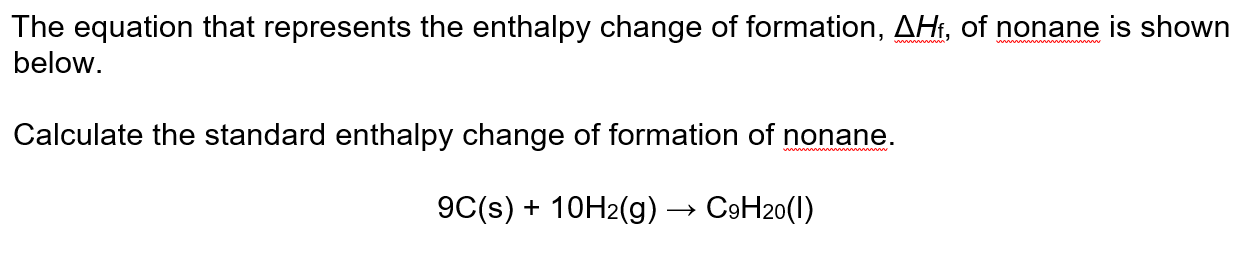 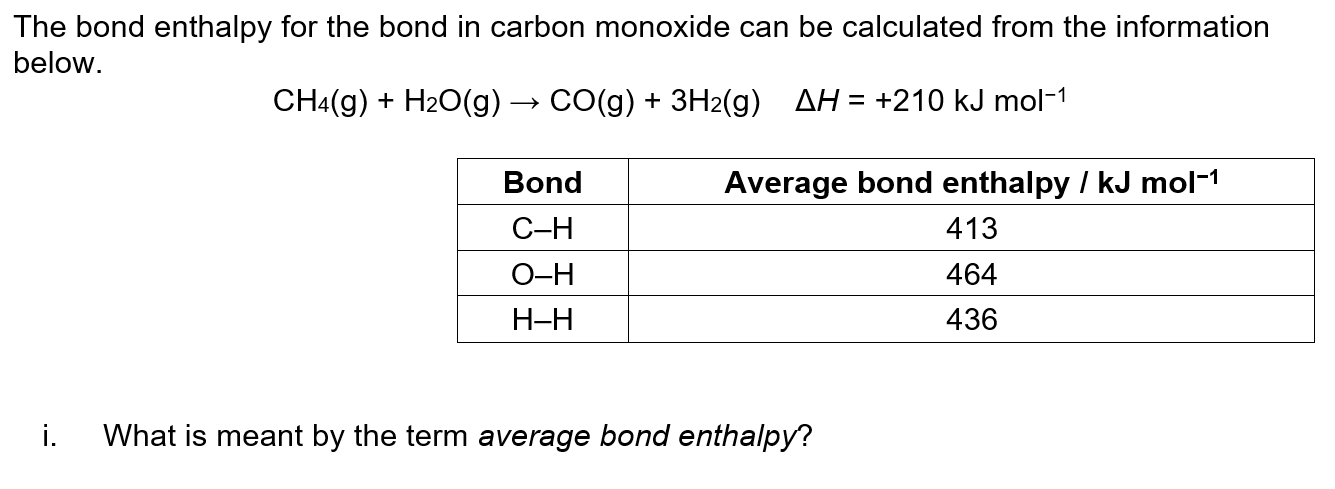 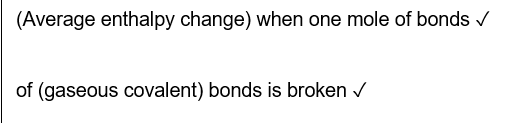 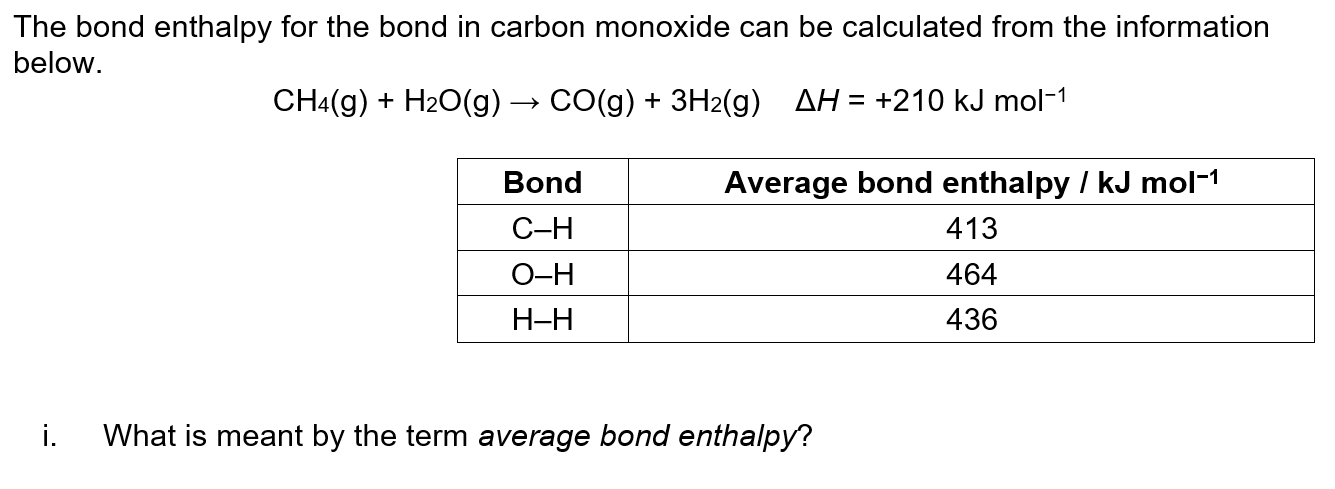 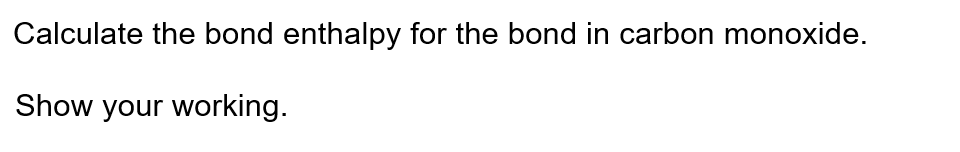 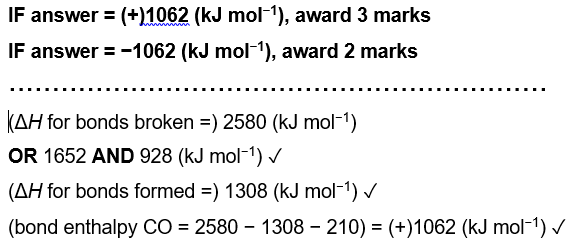 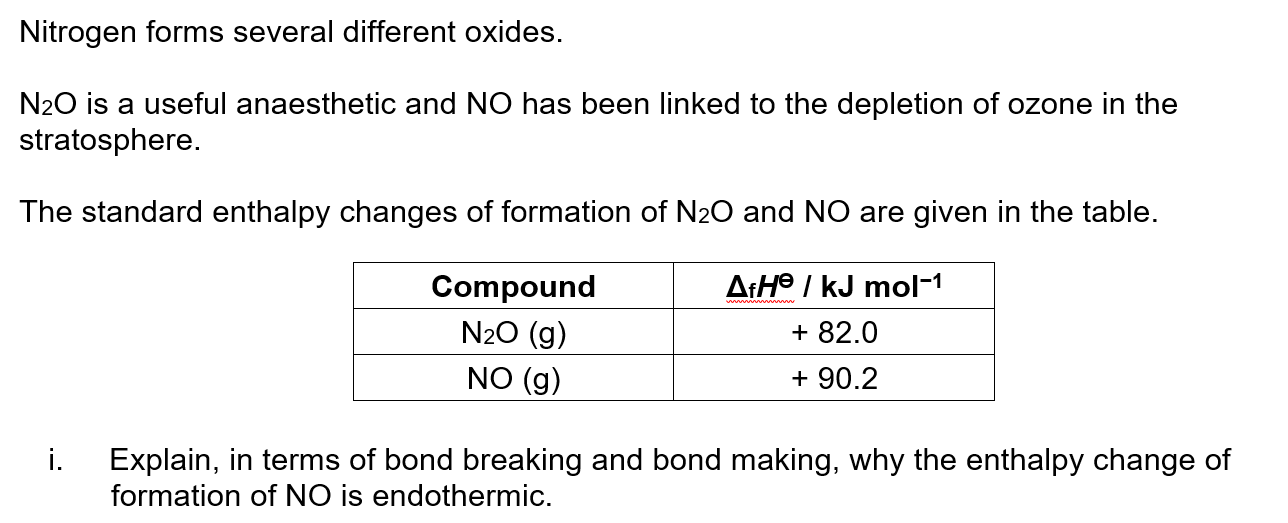 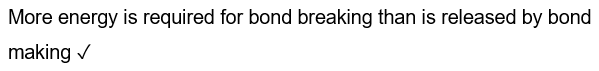 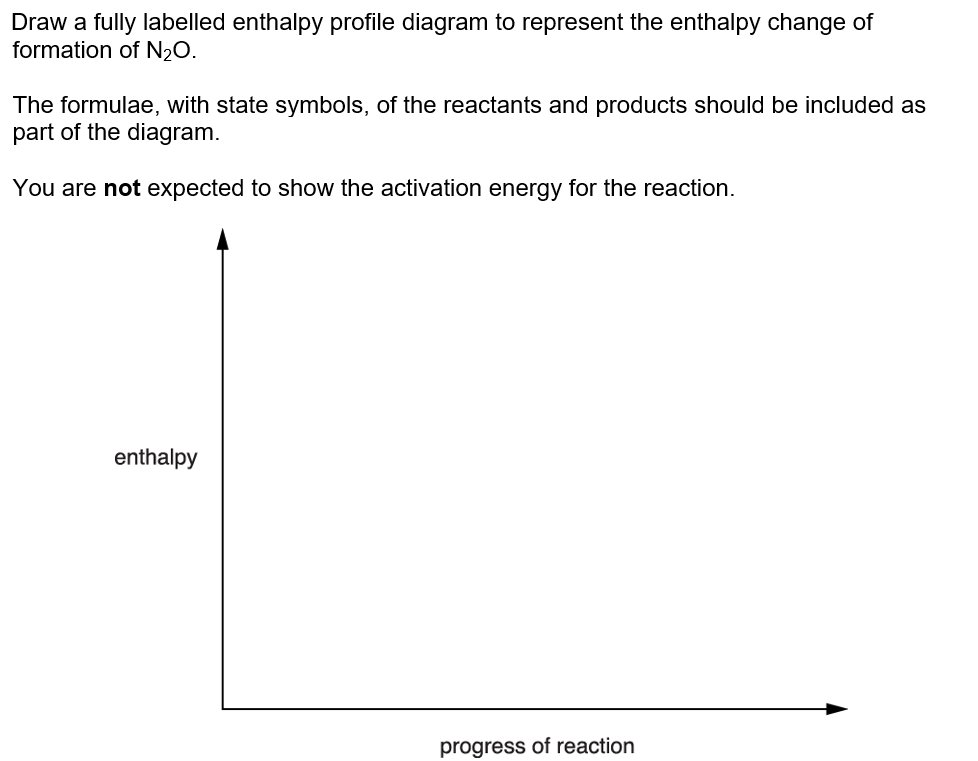 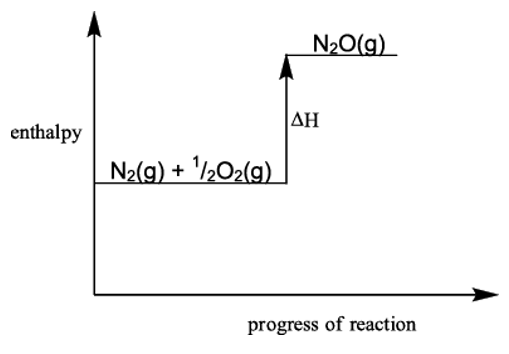 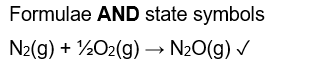 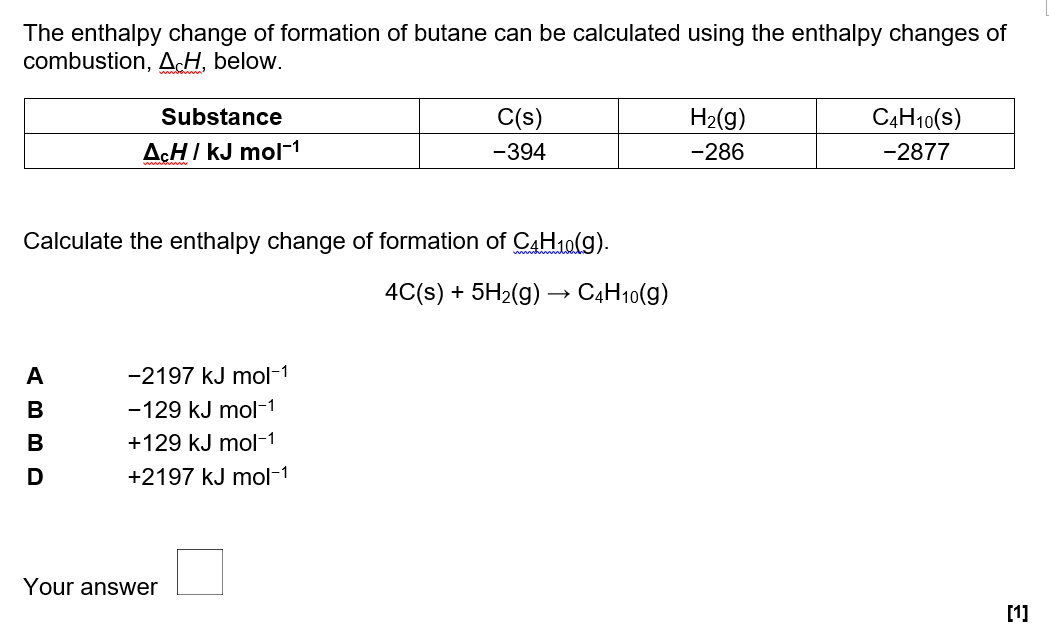 B
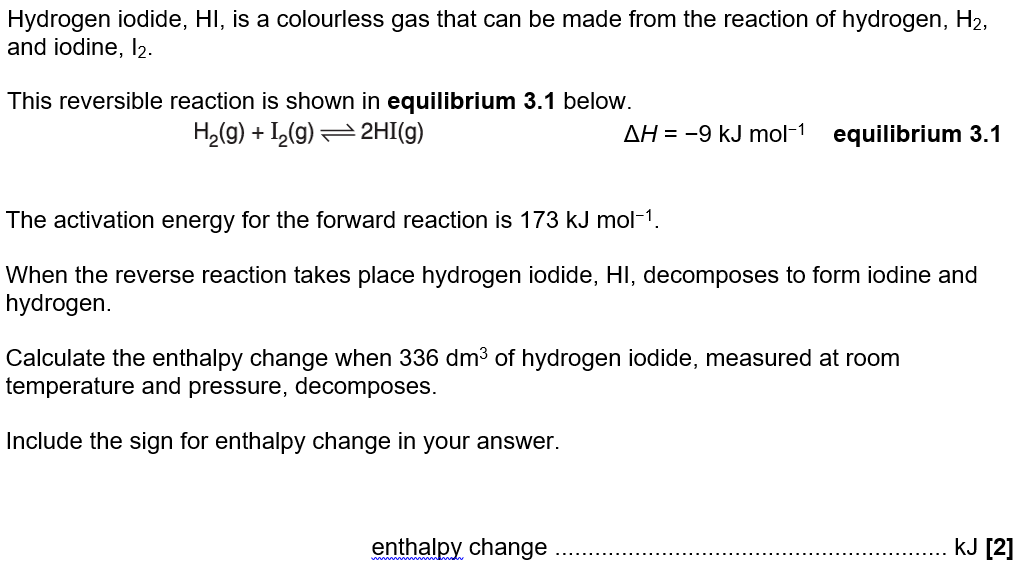 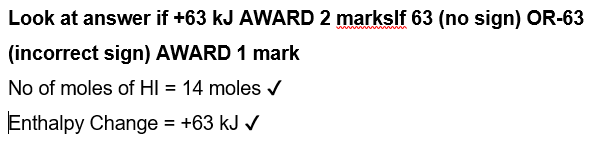